Baher A, Marrouche NF
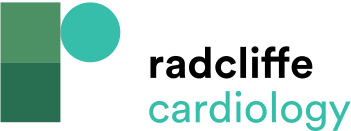 Figure 1: Current Guideline Recommendation for Management of AF in Patients with HFrEF
Citation: Arrhythmia & Electrophysiology Review 2018;7(2):91–4.
https://doi.org/10.15420/aer.2018.17.2
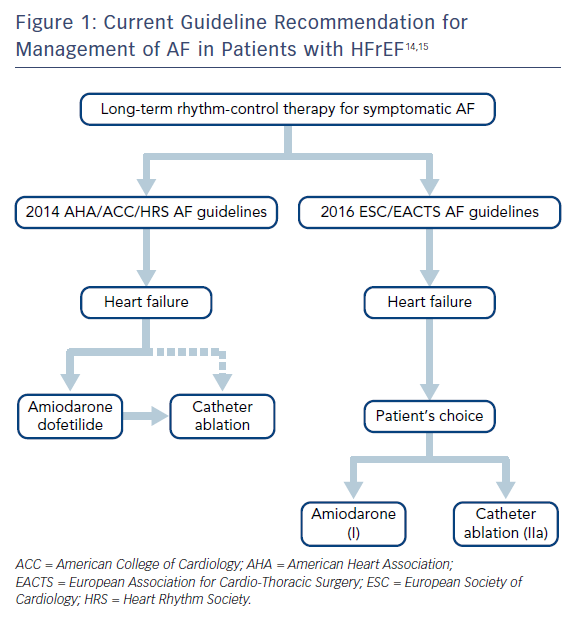